صل بين العدد والاجابة الصحيحة
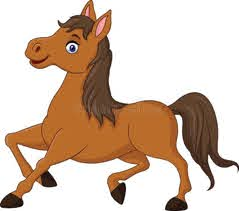 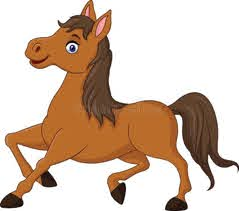 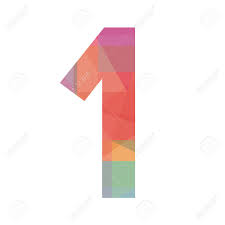 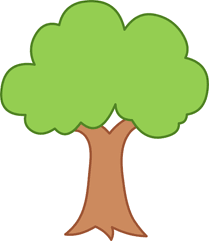 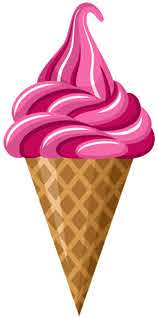 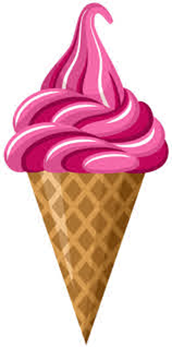 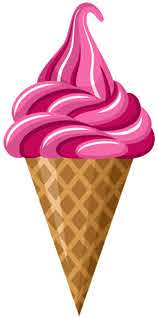 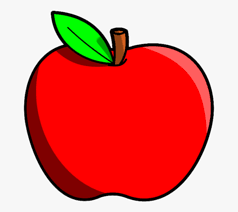 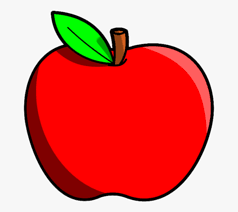 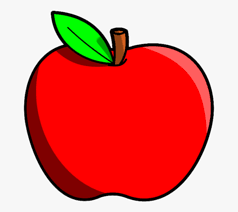 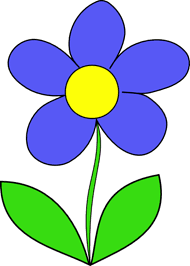 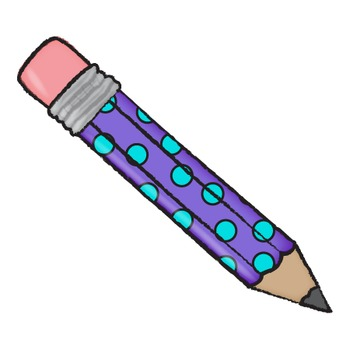 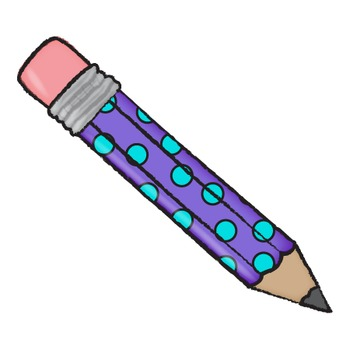 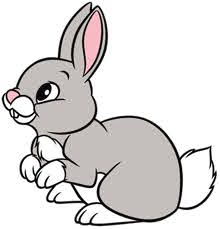 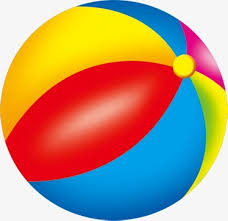 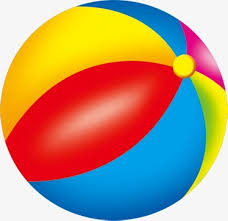 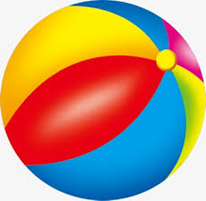 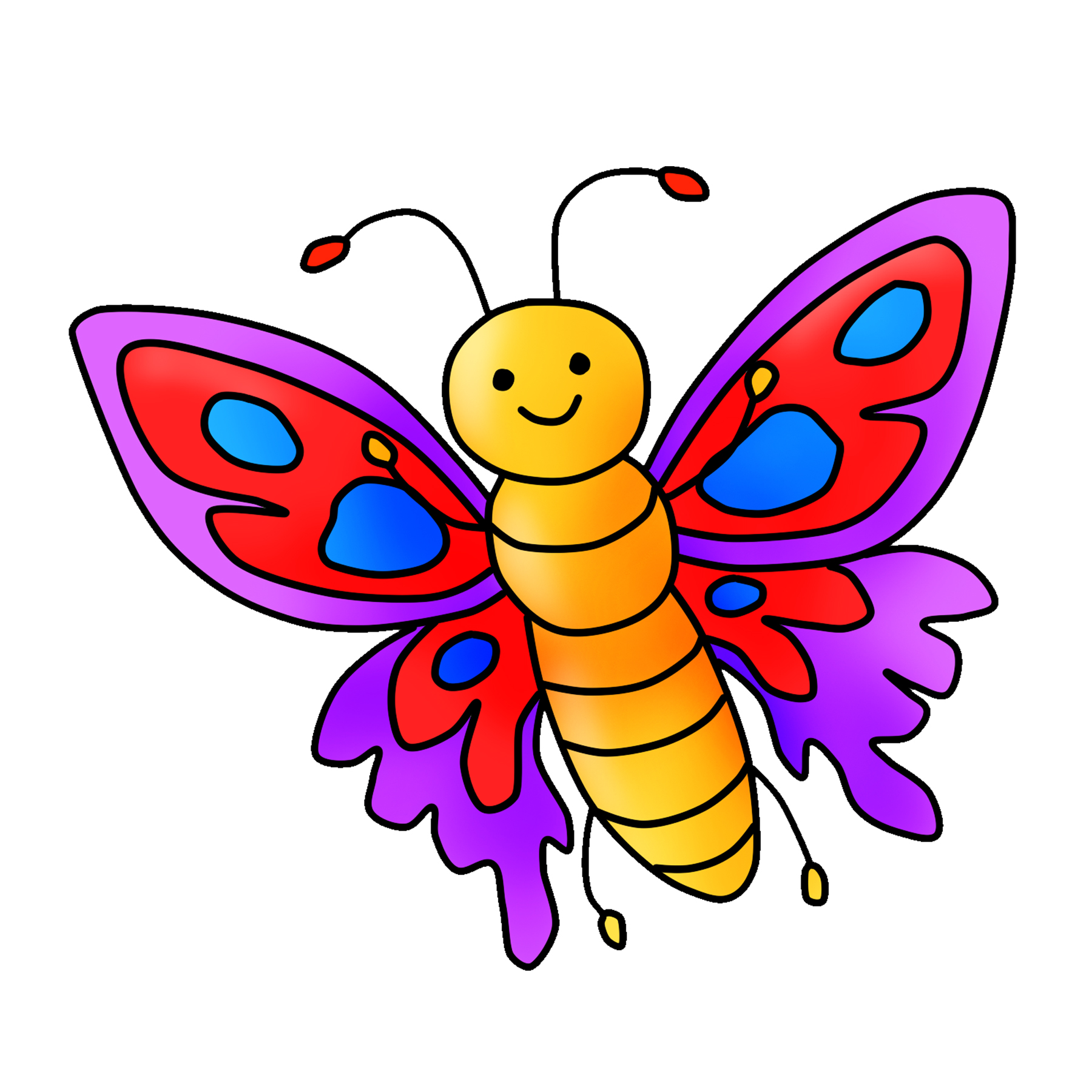 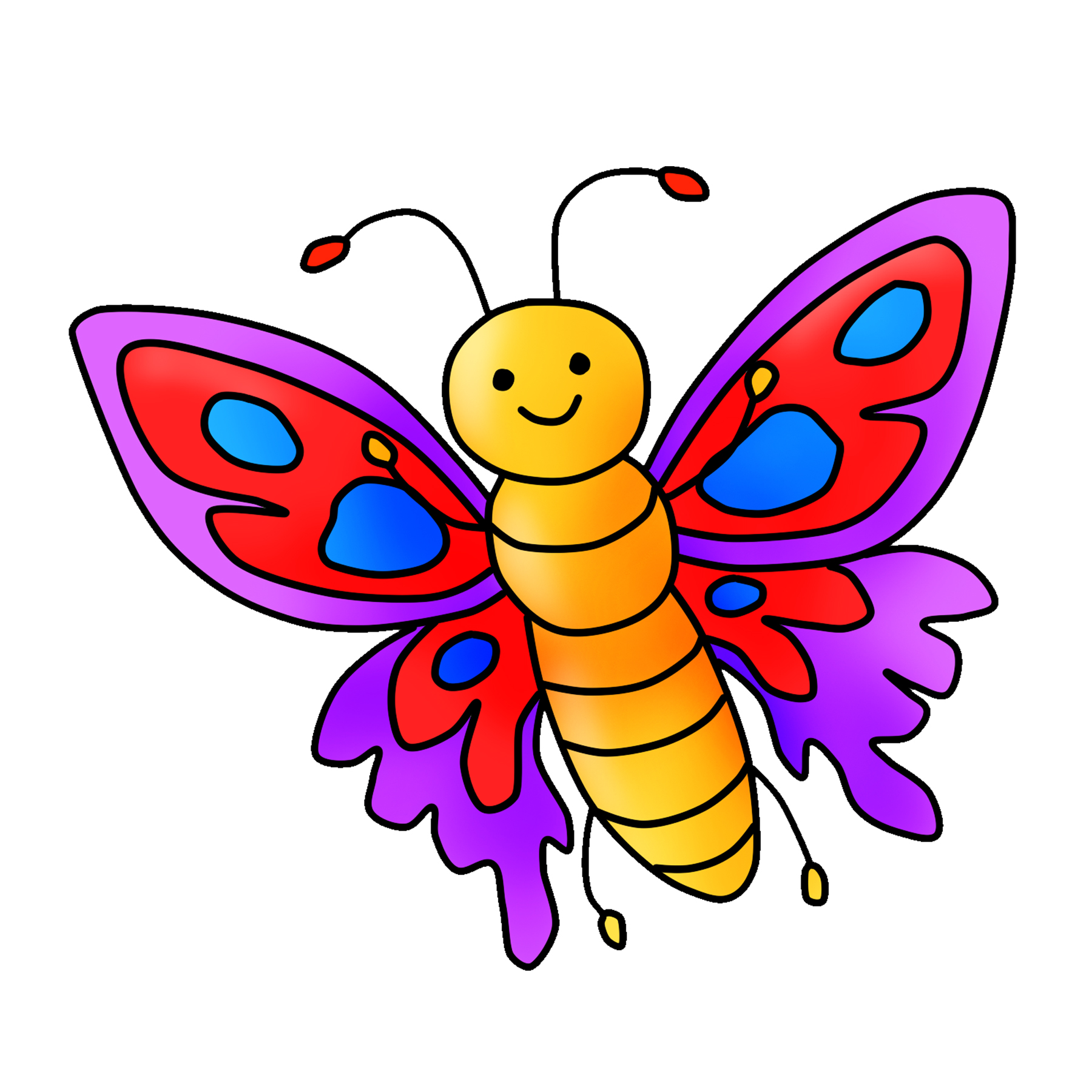 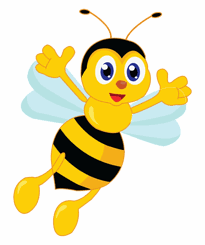 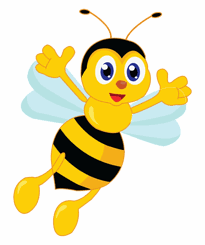 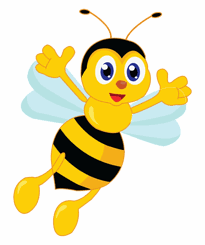 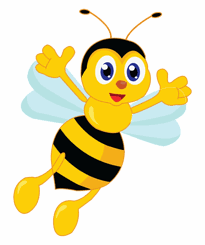 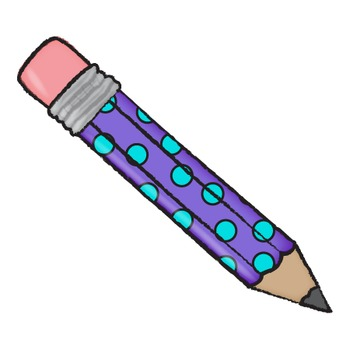 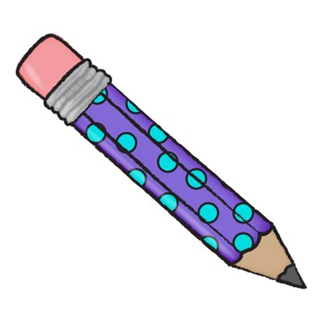 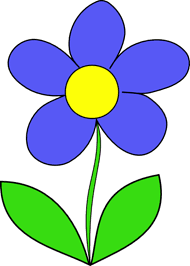 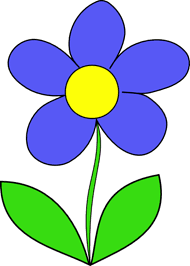 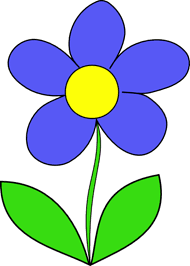 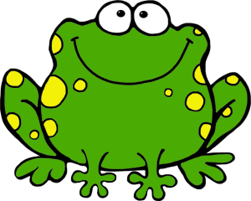 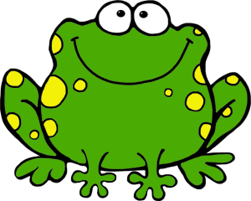 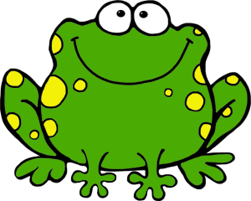 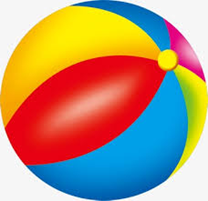 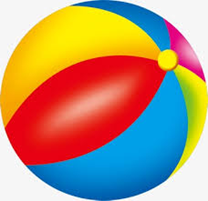 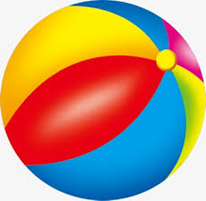 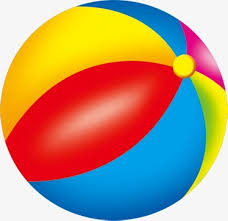 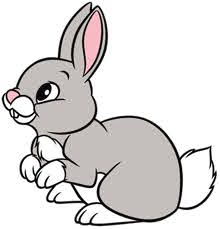 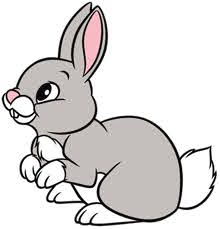 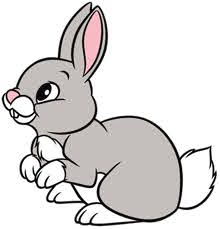 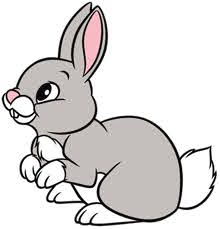 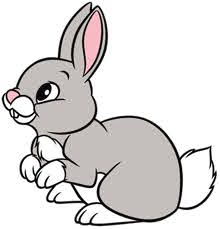 ما هو العدد الناقص ؟
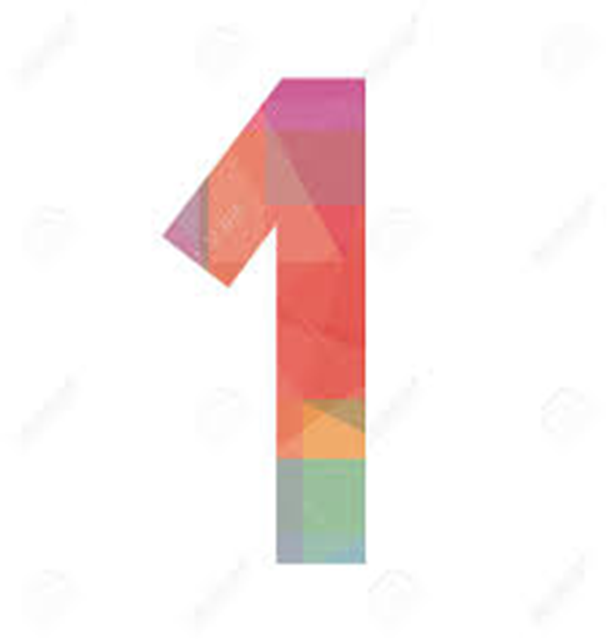 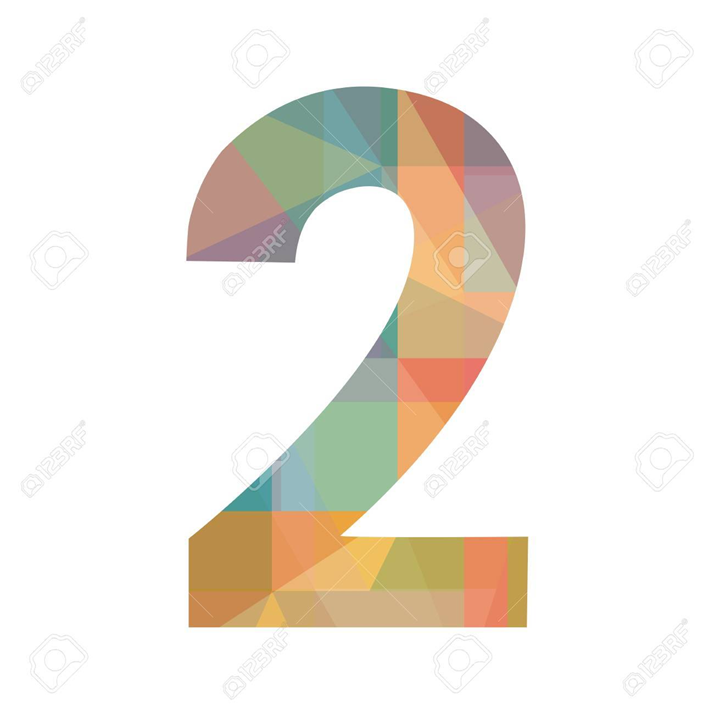 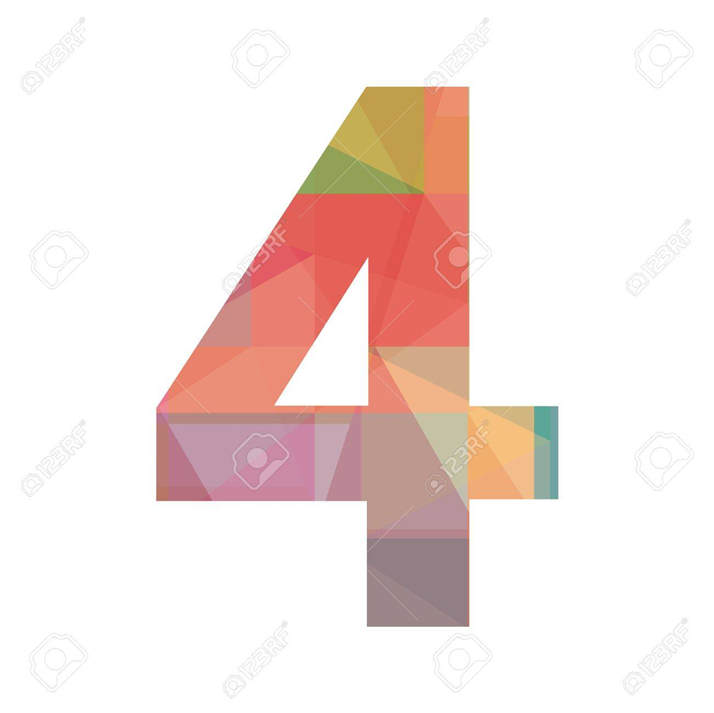 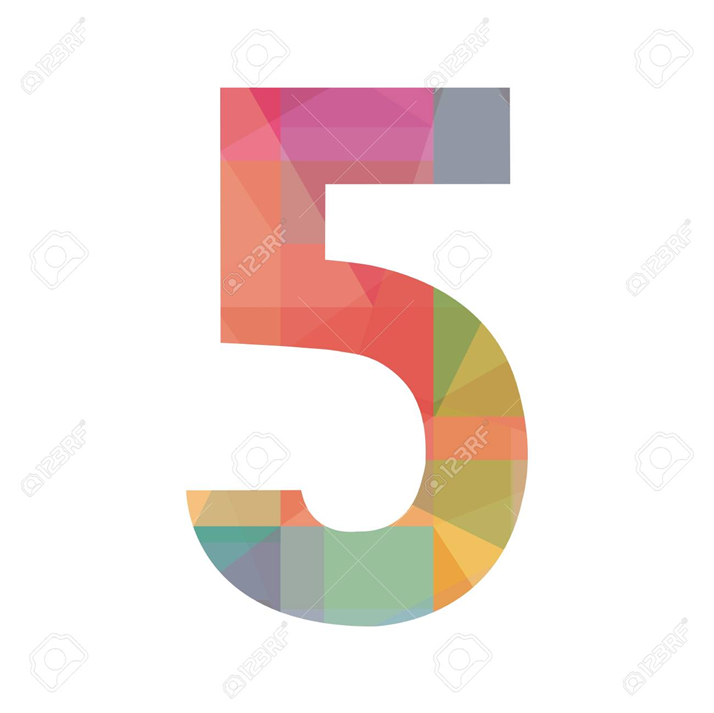 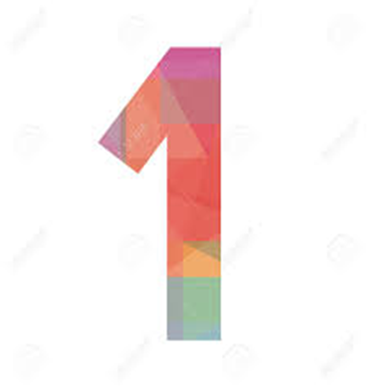 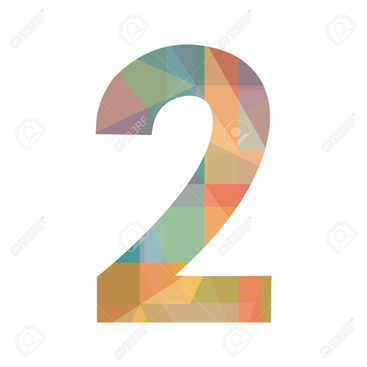 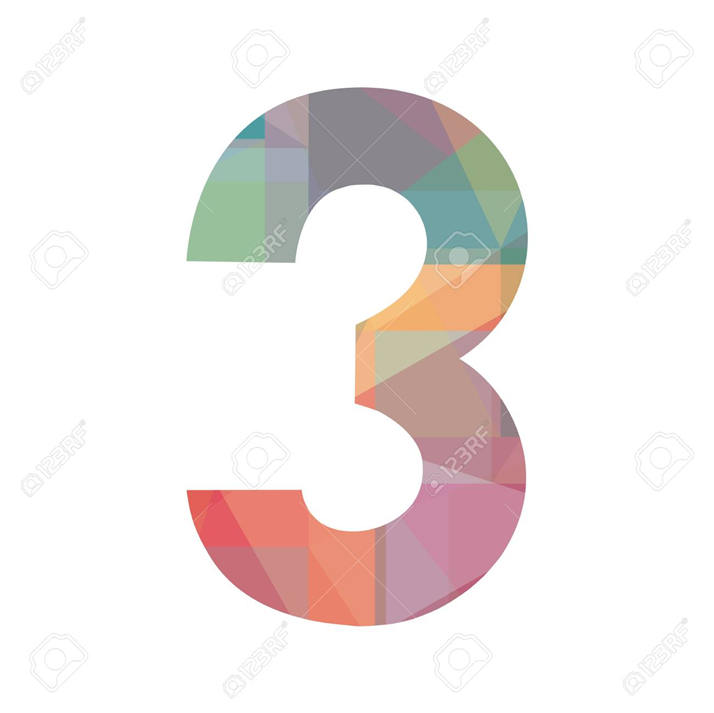 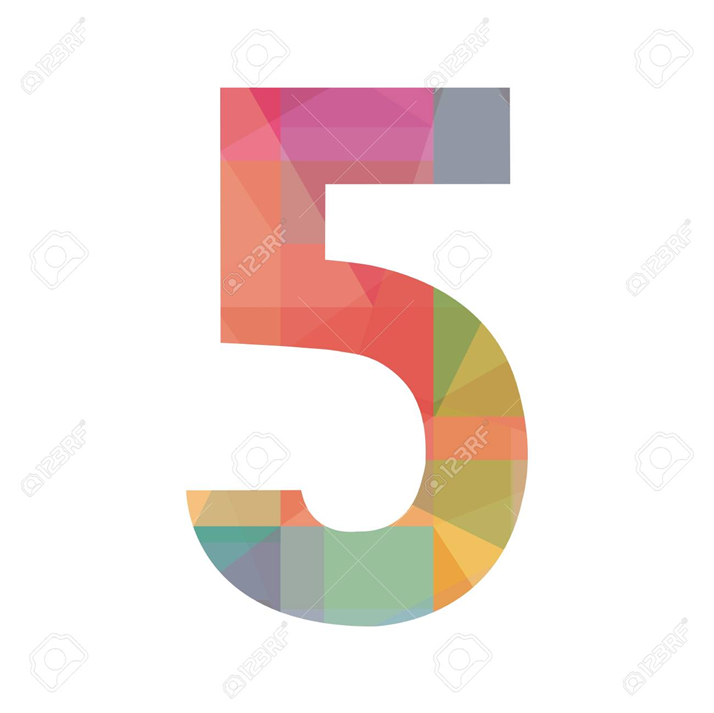 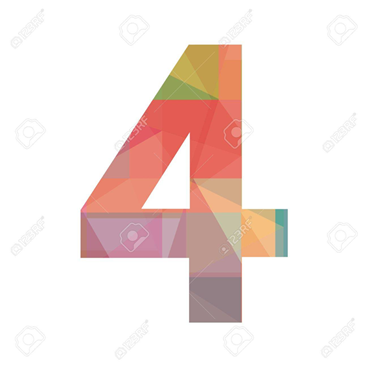 ما هو العدد الناقص ؟
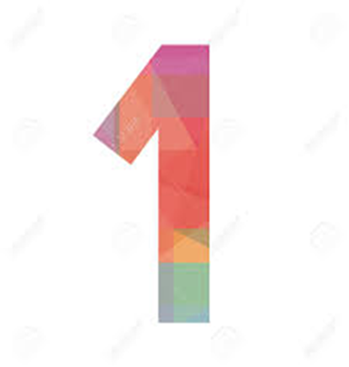 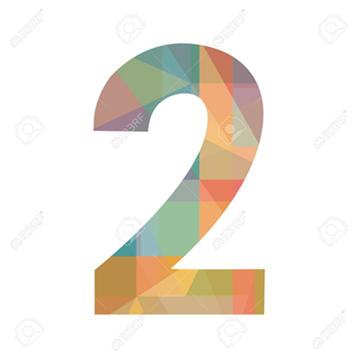 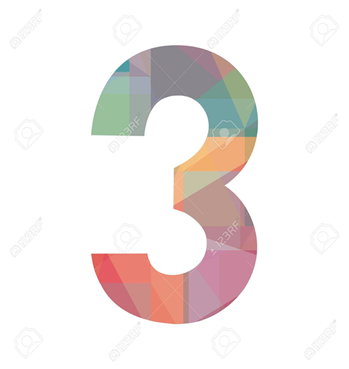 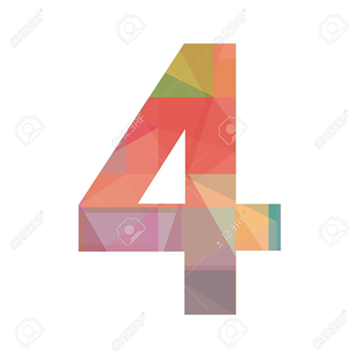 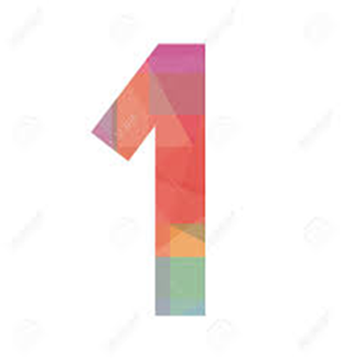 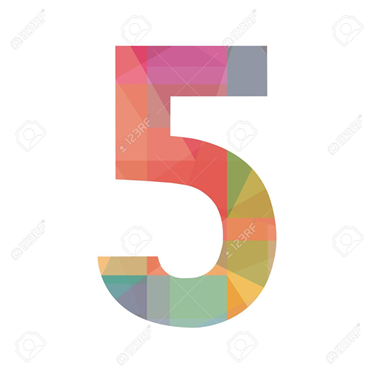 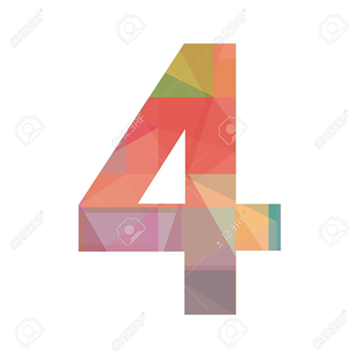 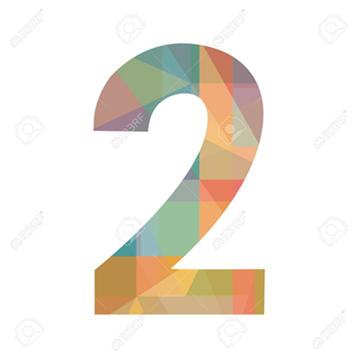 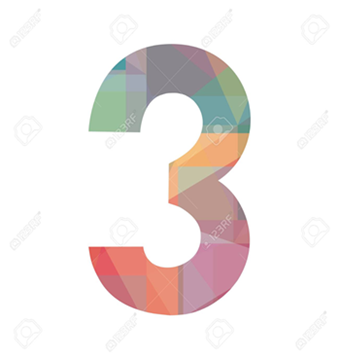 كم ارنب يوجد في الصورة ؟
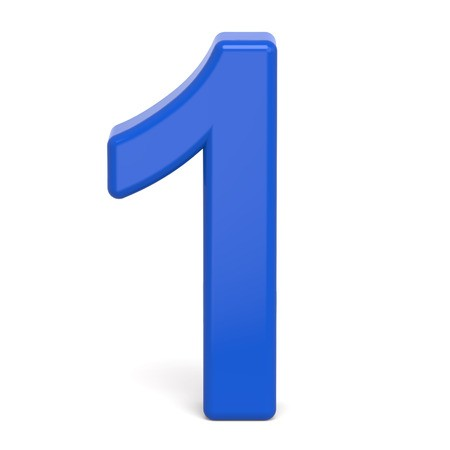 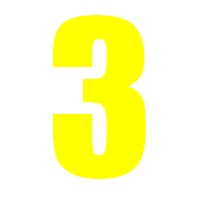 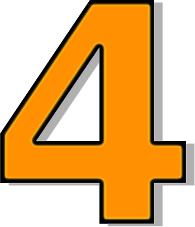 كم طابة يوجد في الصورة ؟
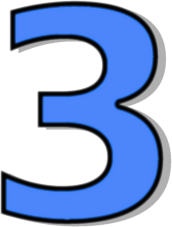 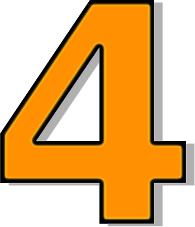 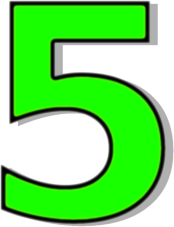 كم تفاحة يوجد في الصورة ؟
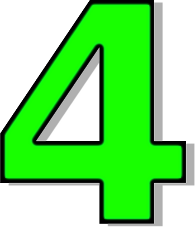 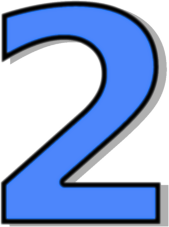 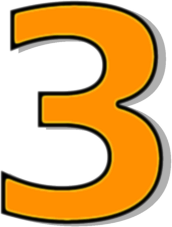 كم زجاجة حليب يوجد في الصورة ؟
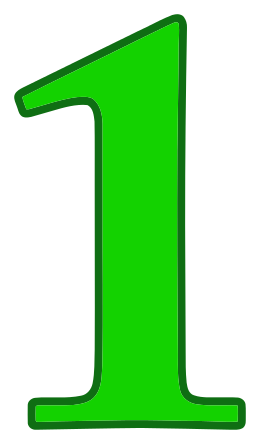 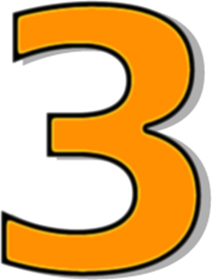 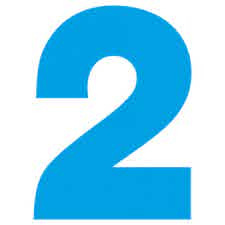